Google Sites
Make a website easily
By : EasySlides (NishWeb)
Please view the full presentation for a nice tutorial.
Step 1
Go to sites.google.com
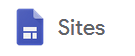 Suggested: Do and view
This is a tutorial, edit as well as view this presentation together for best results.
Click on BLANK
Welcome Screen
Add Content
Add content
Click on Your Page Title and edit.
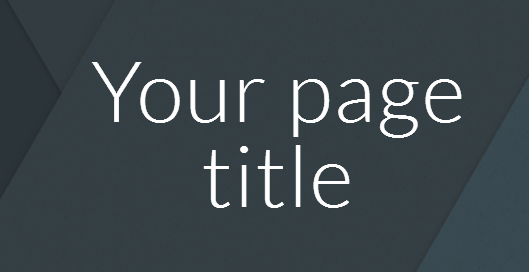 Add information using the Insert tab.
Add text, images, embeds, forms, maps, files etc.
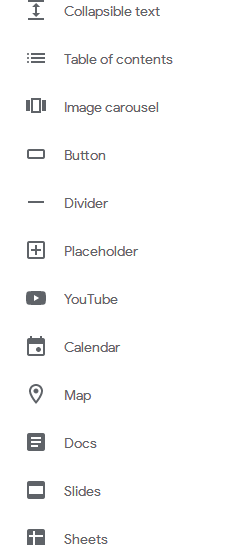 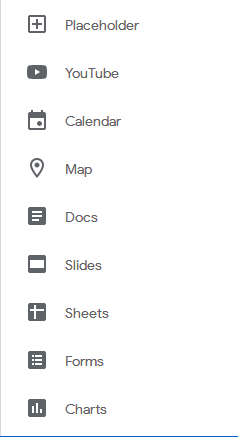 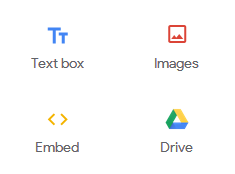 Pages
Pages are used to separate  content between the website.
They are visible as separate tabs, and each tab is a new page, where you can add content.
They are all linked together, and are united as one website.
Add a page
Go to pages tab
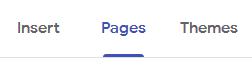 Name the page
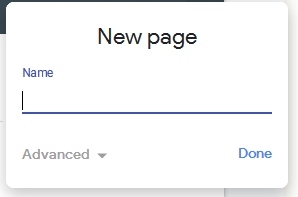 It will appear as a new page.
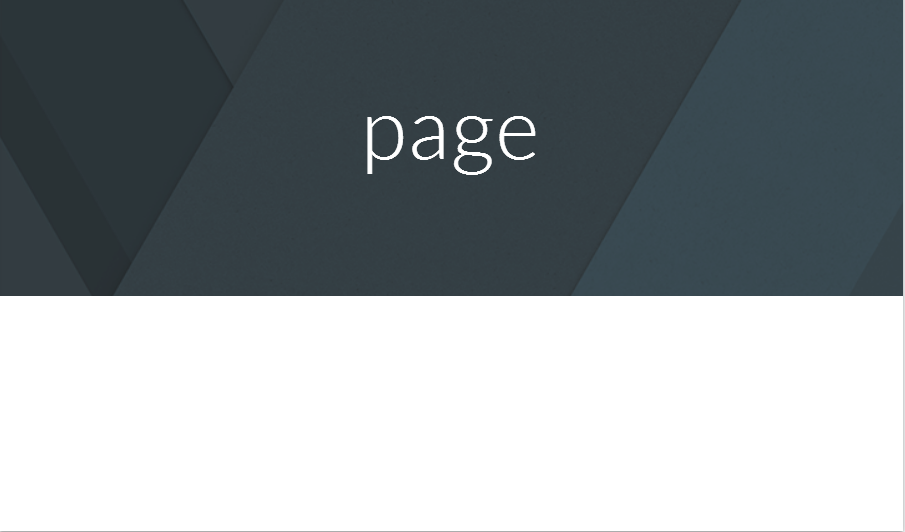 Subpages
Simillar to a subfolder
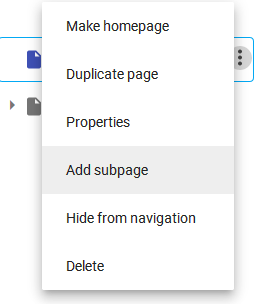 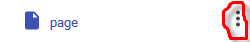 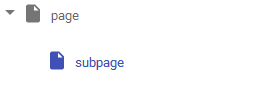 Publishing
Make the new website available online to all
                               Click here
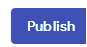 Click on Publish
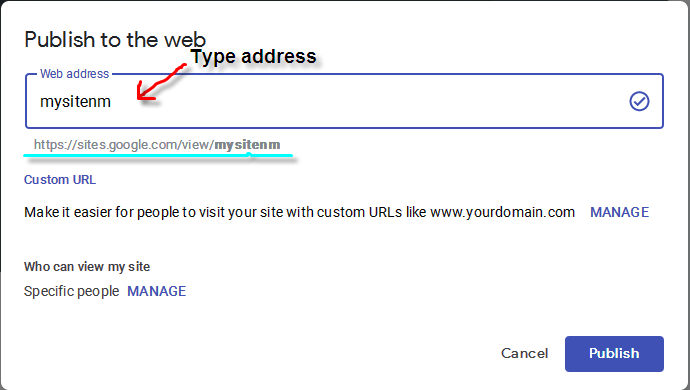 Errors of publishing
Address already used  so can not be used again.
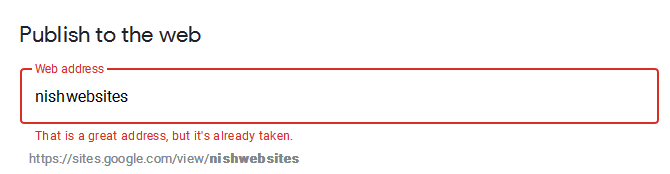 Short Address
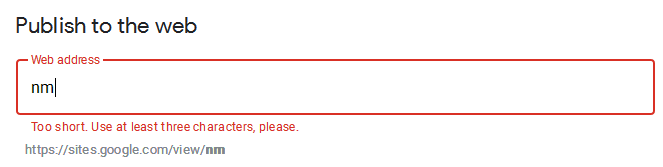 Forbidden Word
Reserved address
Click on publish
Search Engine Optimisation
Make your site available on Google
“The easiest SEO setup “
SEO
Click on drop-down arrow near publish and click on Publish Settings
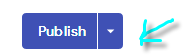 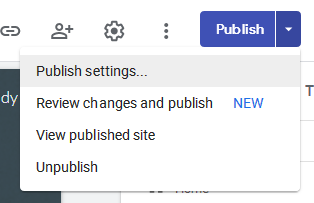 Check/Uncheck the option
Google YES
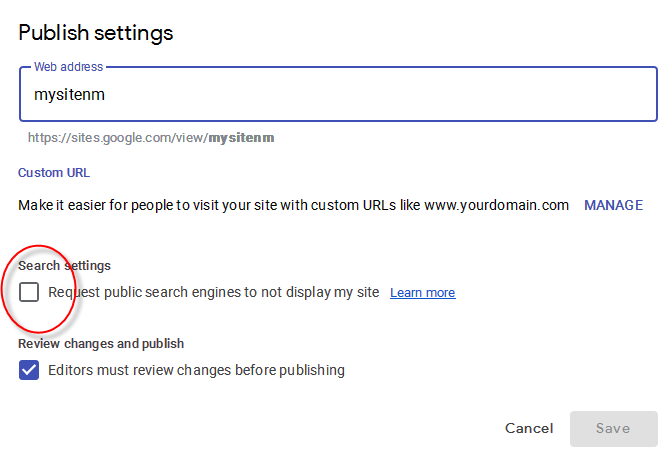 Not visible in Google
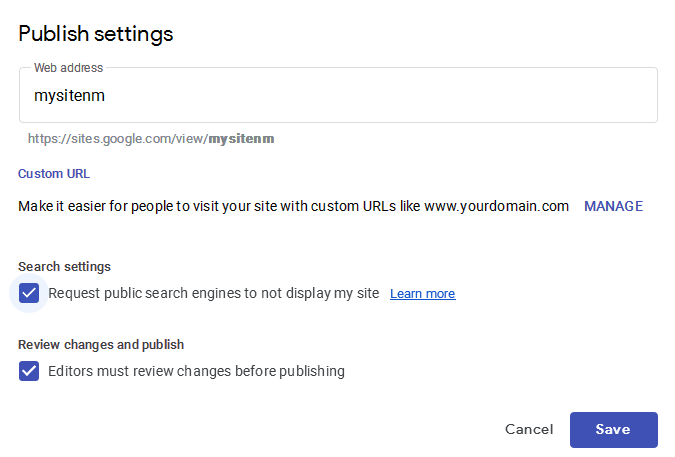 SAVE
Advanced
Themes
Choose between 6 unique themes
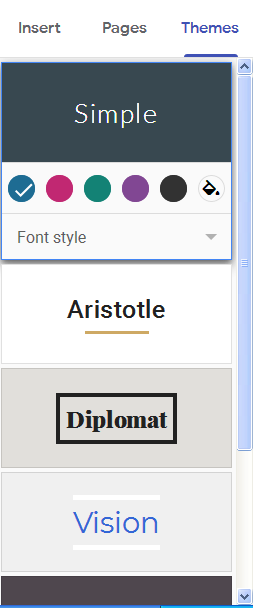 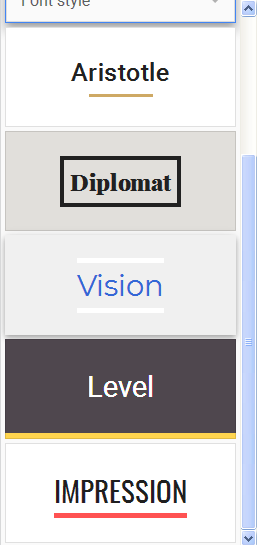 Color
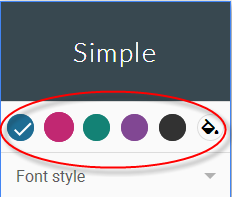 Font
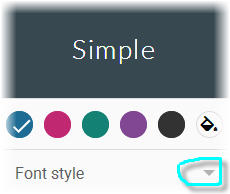 Announcement Banner
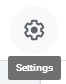 Settings

Announcement Banner
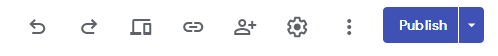 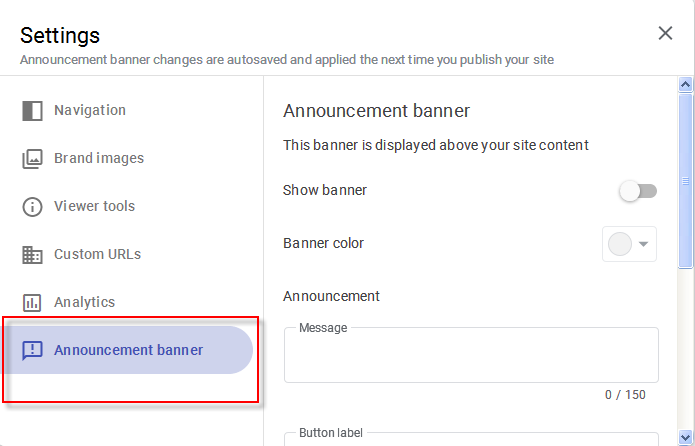 Add some text and a button
Sections
Sections are
Divisions on a single webpage.
They are rectangular spaces where text, images etc. can be inserted.
We can format the section easily.
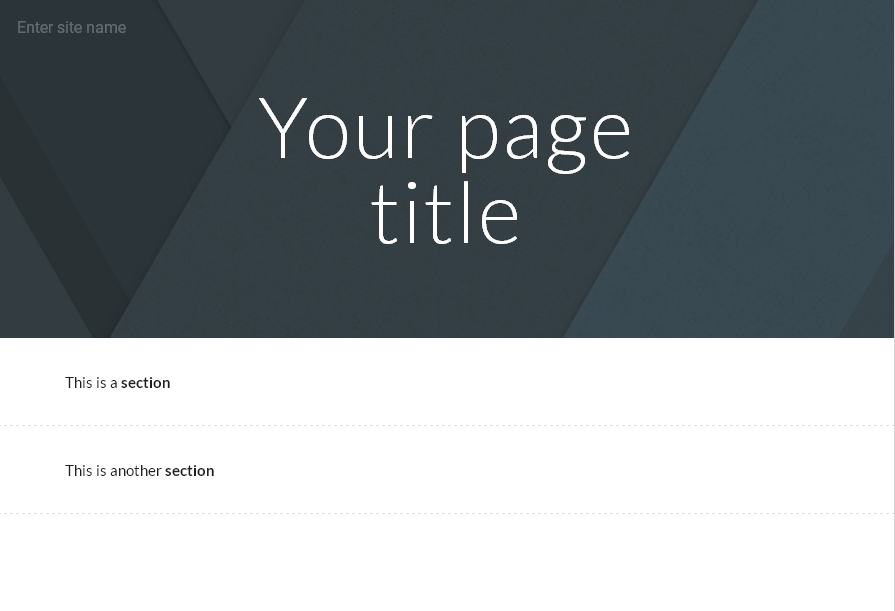 On hovering on the left side of the section
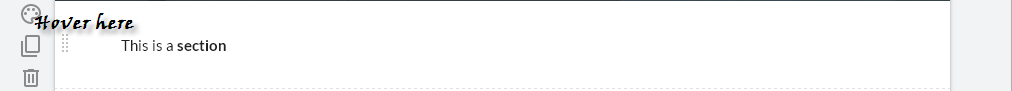 Change Background of the section
Colour
Google Sites allow use of 3 background colours of a section.
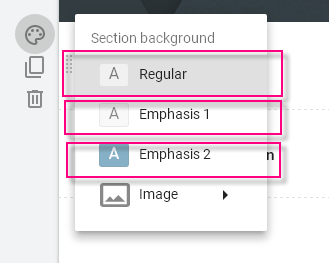 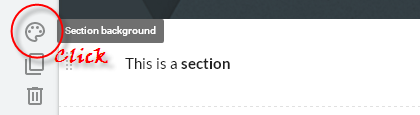 Emphasis 2: Theme colour
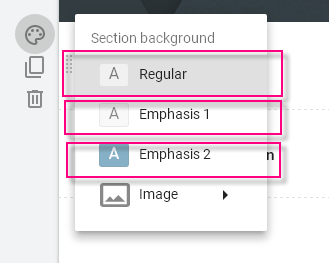 Background Image of section
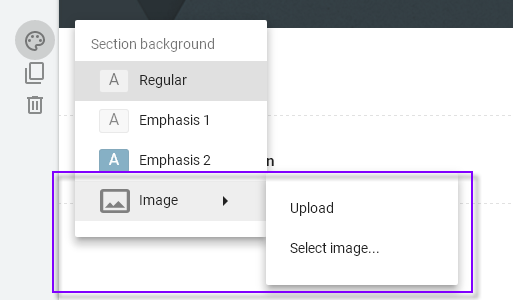 Upload image: Upload image from computer

Select image: Use online images for background.
Select Image
Google Sites Gallary
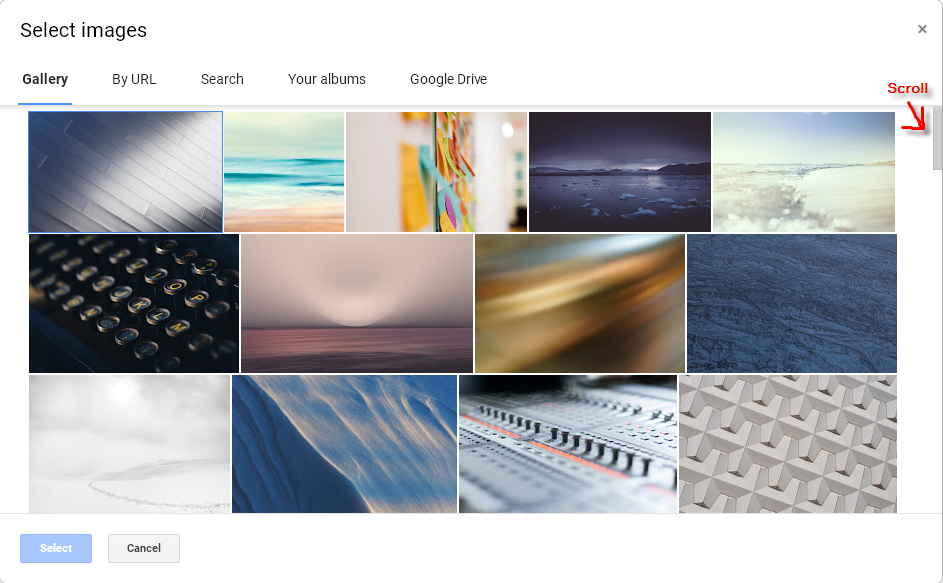 URL
Paste URL of online image
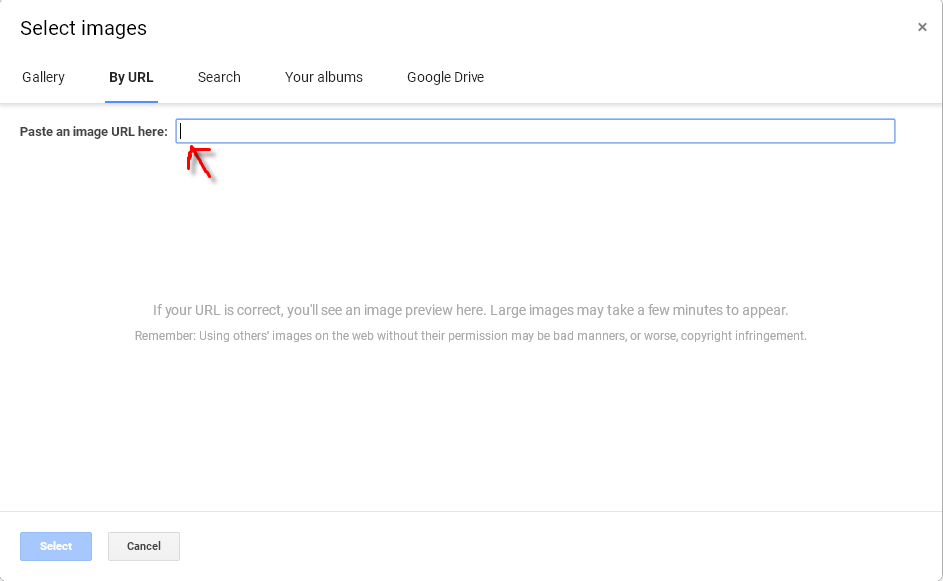 Search
Search means Google Clipart Library.
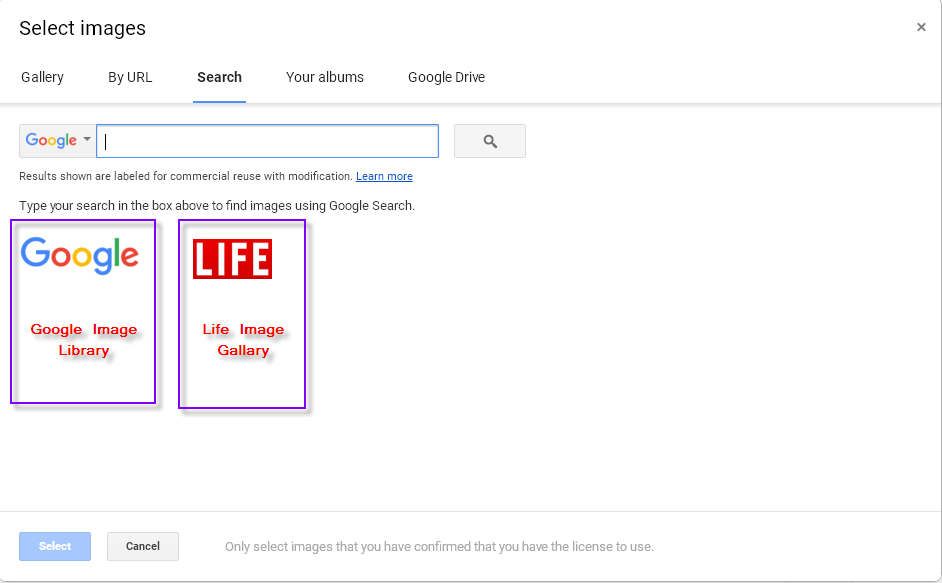 An awesome section
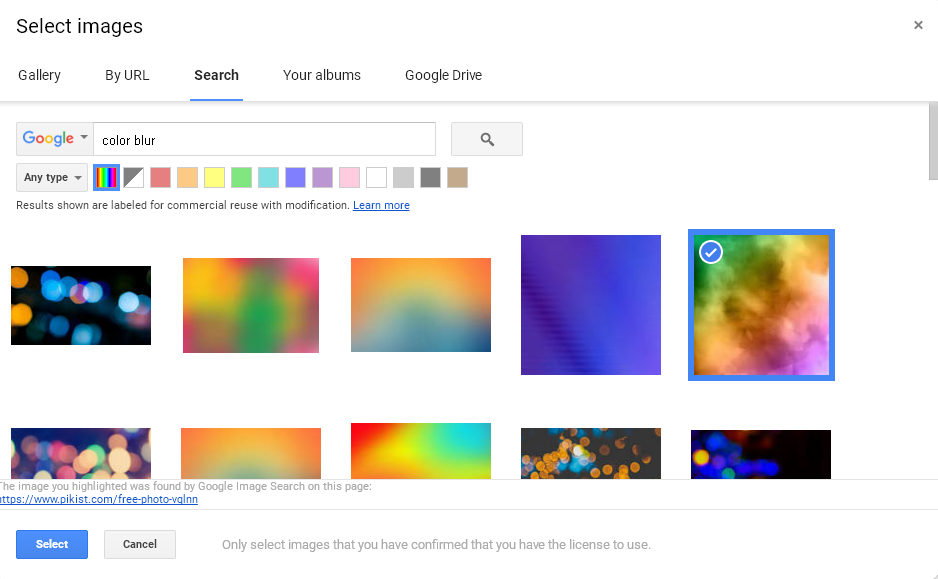 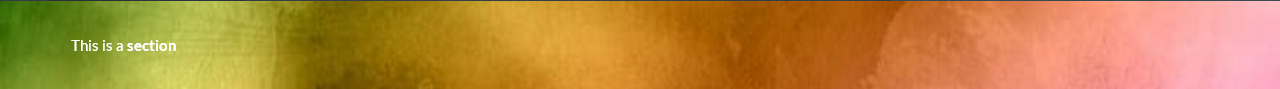 Site title
HTML script (regular, for making a normal website.
<head>
<title>Page Title</title>
</head>
Using Google Sites
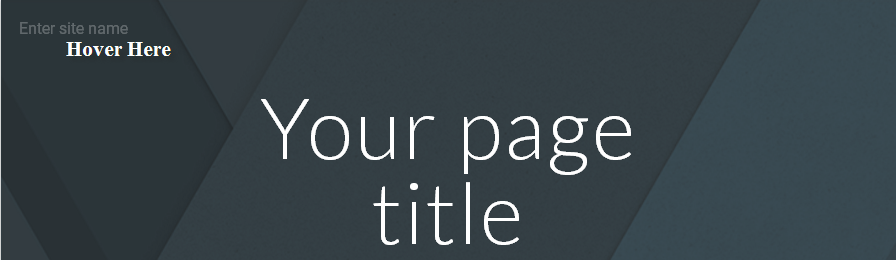 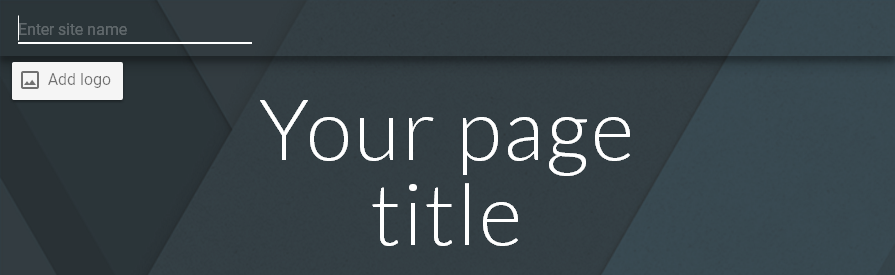 Quick Note
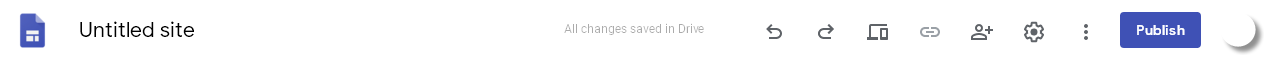 Publish the site 
Note: After every change, it is saved to Drive, but not published to be viewable by all. Click publish every time you want to make the changes public.
Tracking
This is used to track the following of your visitors:
Device (mobile,tablet,PC)
OS
Browser(Firefox, Edge, Chrome)
Duration of visit
Which pages visitor  visits
Location
AND MUCH MORE
Google Analytics
Tracking will be discussed in another presentation.
Made by NISHWEB
Thank You